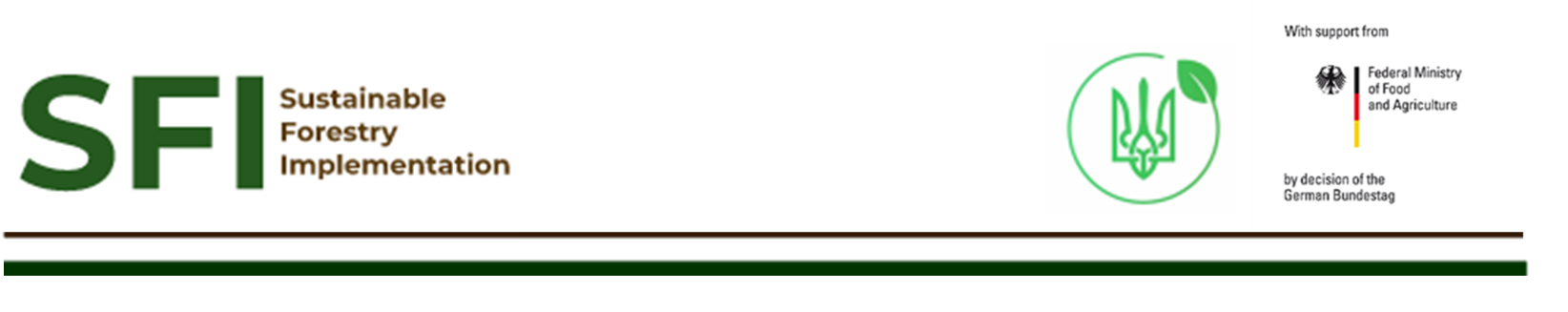 Remote-sensing based Inventory of Ukrainian Forests 
Prospects of using RS-Inventory
Volker Sasse, SFI Project leader
26.04.2024, Kyiv
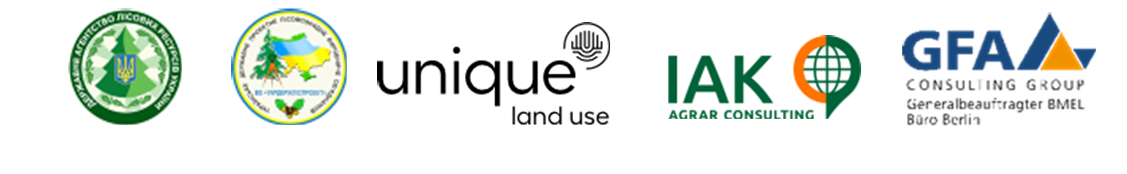 Prospects of using RS-Inventory
RS-Inventory provides reliable input data, scientifically based methodology and robust outputs on all Ukrainian forests
Further structuring RS-Inventory outputs by (i) ownership respectively users and (ii) levels of protection 
Retrospective RS-Inventory analysis of changes in forest cover and structural forest attributes (e.g. growing stock) as a base for modelling growth 
Using RS-Inventory results for modelling potential timber supply according to assumed forestry scenarios, e.g. with a focus on nature protection and biodiversity or a postwar recovery scenarios 
Using RS-Technologies on a regular base for the National Forest Inventory considering a slightly lower accuracy in comparison to saving money and time
RS-Inventory can be used for a comprehensive monitoring, reporting and verification of Green House Gas (GHG) emissions and removals in forests
RS-Inventory, 26.04.2024, Kyiv
2